CIAT CIS101A
Storage
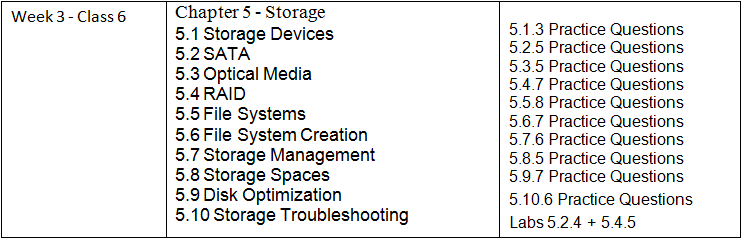 5.1.2 Storage Device Facts
The following table describes common storage devices:
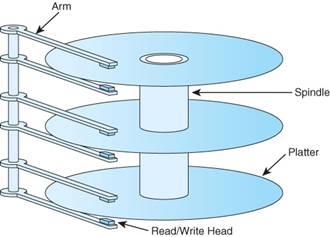 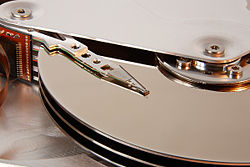 5.1.2 Storage Device Facts
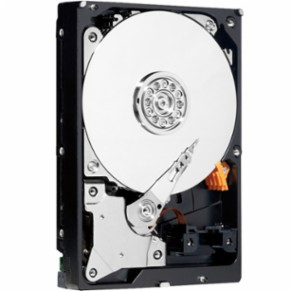 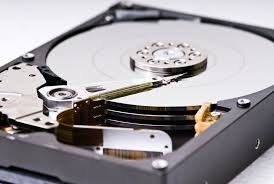 5.1.2 Storage Device Facts
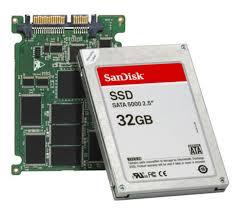 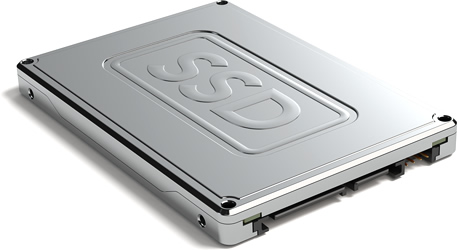 5.1.2 Storage Device Facts
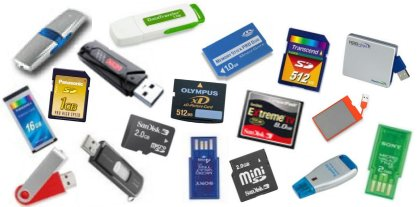 5.1.2 Storage Device Facts
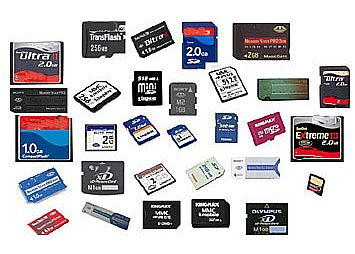 5.1.2 Storage Device Facts
5.1.2 Storage Device Facts
5.1.2 Storage Device Facts
5.2.3 SATA Installation Facts
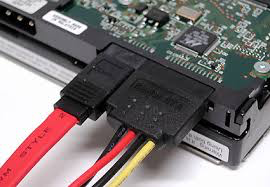 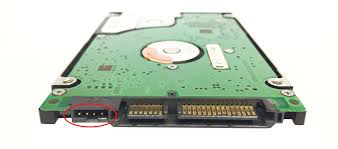 5.2.3 SATA Installation Facts
SATA is the latest generation of standards for hard disk and other storage devices. You should be familiar with the following SATA standards:
5.2.3 SATA Installation Facts
5.2.3 SATA Installation Facts
5.2.3 SATA Installation Facts
5.3.4 Optical Media Facts
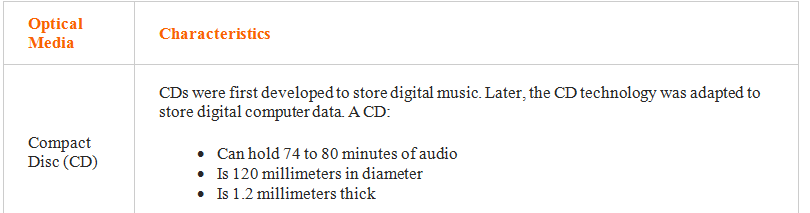 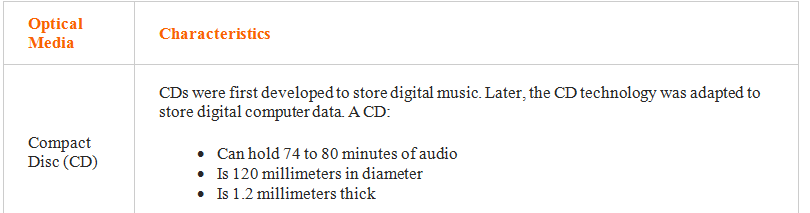 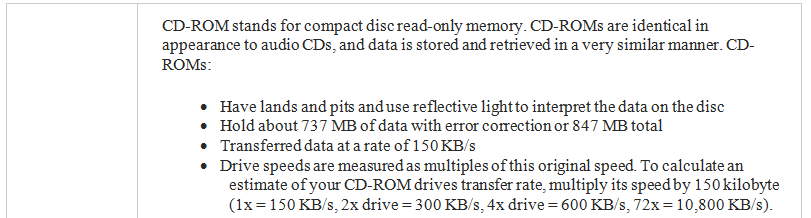 5.3.4 Optical Media Facts (Continued)
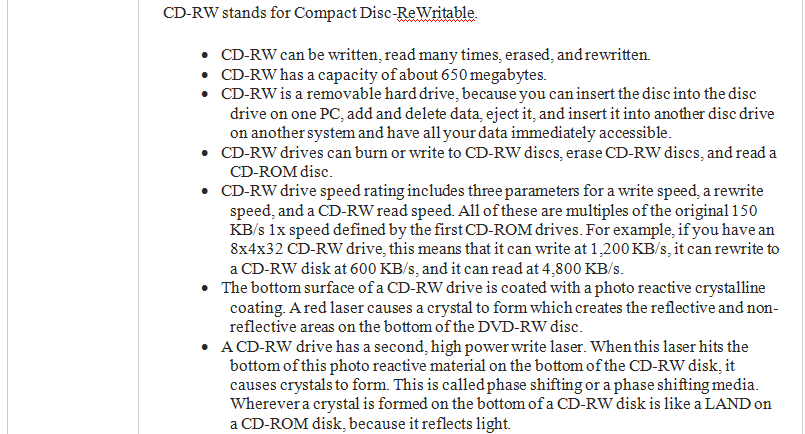 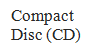 5.3.4 Optical Media Facts
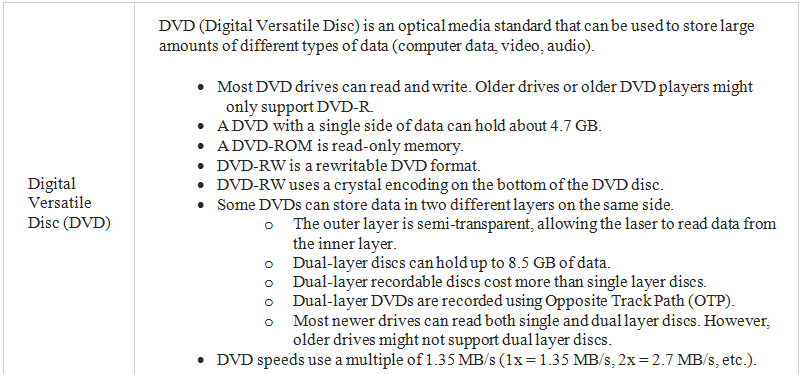 Facts
5.3.4 Optical Media Facts
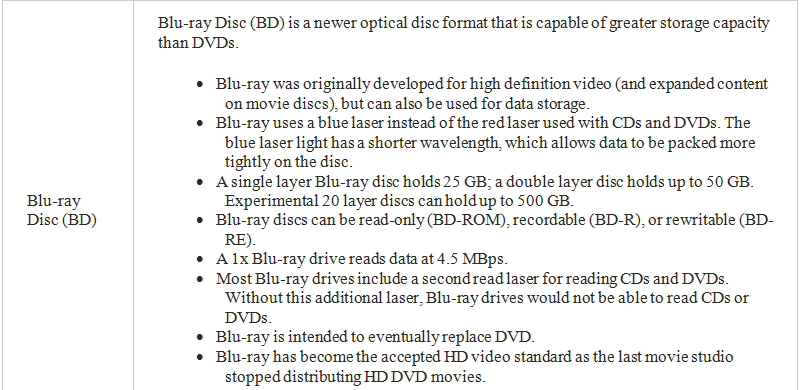 Facts
5.3.4 Optical Media Facts
5.3.4 Optical Media Facts
5.4.2 RAID Facts
Redundant Array of Independent Disks (RAID), also called Redundant Array of Inexpensive Disks, is a disk subsystem that combines multiple physical disks into a single logical storage unit. 

Depending on the configuration, a RAID array can improve performance, provide fault tolerance, or both.

The following table describes common RAID levels:
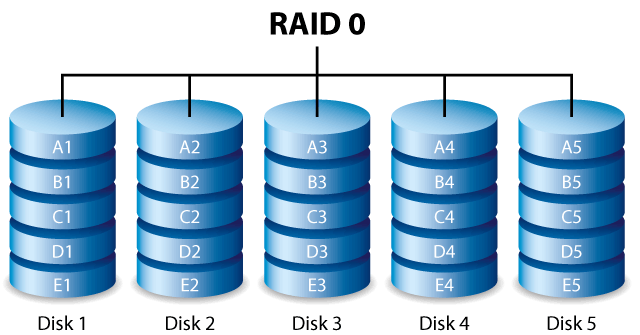 5.4.2 RAID Facts
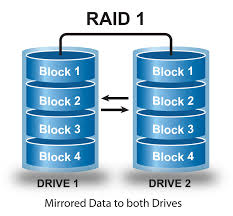 5.4.2 RAID Facts
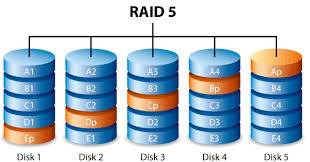 5.4.2 RAID Facts
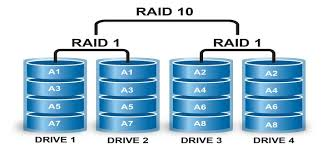 5.4.2 RAID Facts
5.4.4 RAID Configuration
RAID can be implemented in the following ways:
5.4.4 RAID Configuration
5.5.3 File System Facts
5.5.3 File System Facts
5.5.3 File System Facts
5.5.3 File System Facts
5.5.3 File System Facts
When configuring your hard drive, you must choose a file system that will be implemented on your computer.  

The following table explains the characteristics of the file systems supported in Windows systems:
5.5.3 File System Facts
5.5.5 MBR Partitioning Facts
5.5.5 MBR Partitioning Facts
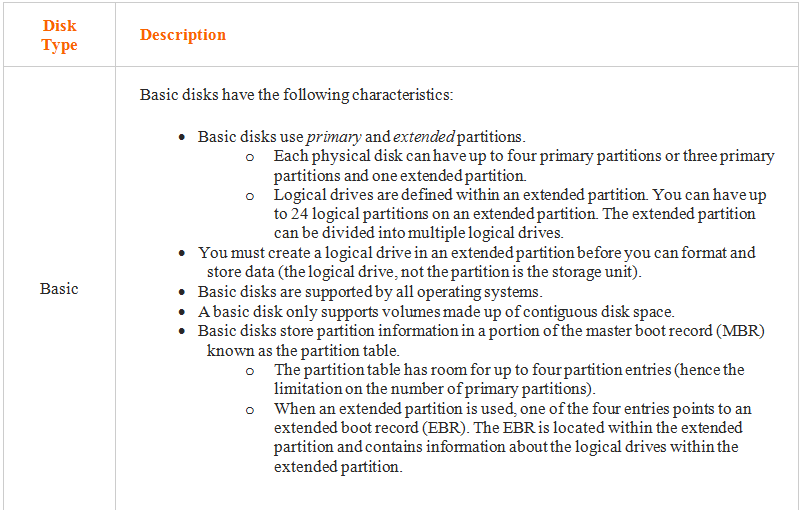 5.5.5 MBR Partitioning Facts
5.5.5 MBR Partitioning Facts
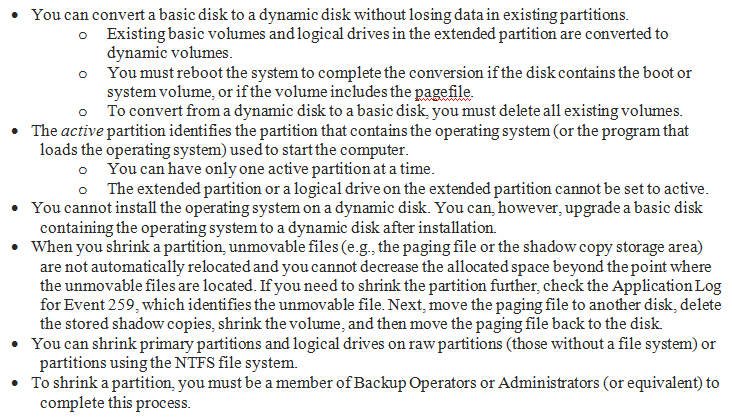 5.6.6 Disk Status Facts
The following table describes various disk and volume statuses that you might encounter in Disk Management:
5.5.5 MBR Partitioning Facts
5.5.5 MBR Partitioning Facts
5.5.7 GPT Partitioning Facts
5.5.7 GPT Partitioning Facts
5.7.4 Storage Managment Facts
To add space to existing volumes, use one of the following strategies:
5.7.4 Storage Managment Facts
5.9.5 Disk Optimization Facts
Optimizing your hard disk drive can improve your computer’s overall performance.  The following table lists some features you can upgrade to optimize your hard disk performance:
5.9.5 Disk Optimization Facts
A mostly full drive can run slower than a mostly empty one.  The following table contains various methods you can use to clean up a disk drive:
5.9.5 Disk Optimization Facts
5.9.5 Disk Optimization Facts
End of CIS101A Class Session 6
49